PCP at HUOBI
The Flame Graph Chronicles
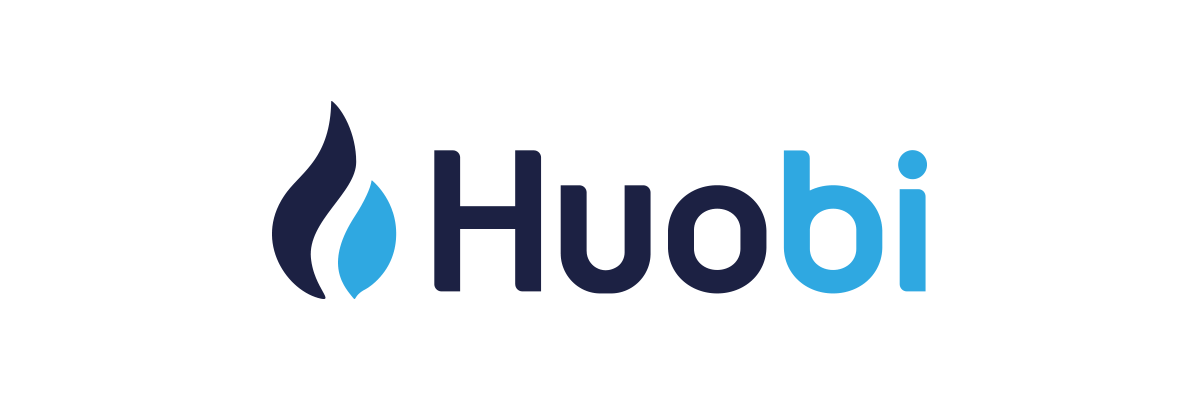 Background
I am tall ( people tell me it is important )
I do System Administration/DevOps( I swear it is not a cult ) 
Working at Huobi, a world class global digital asset exchange
Thanks for having me
Summary
We had a poorly behaving application
Normal JMX tools were too invasive/expensive
Needed to get Developers a picture of what was going on
Flame graphs to the rescue 
Flame graphs are the tail t  hat wagged the PCP dog
Problem
A trading application was pausing do to GC and code issues

JMX monitoring was too invasive
We could only run the tool on one of several instances 
It slowed things down
It made things more likely to crash
Problems happened on the unmonitored instances 

I am not familiar with Java and its ecosystem
Solution
Flame graphs to the rescue 
 http://brendangregg.com/flamegraphs.html 
Brendan D. Gregg you rock, thanks for sharing
Go read all his posts/books and watch on youtube
What are flame graphs?
They are a way of visualizing what is happening on the system during a given window
You summarize the details visually to see one type of problem 
Different graphs for different problems
Performance CoPilot and Vector
Right now it is a way for me to get to flame graphs 
Some uses of real time system stats: memory, cpu etc
Future there is a lot of value there to be used. 
It is full of fun toys to play with 
Nice friendly community
What do we use it for?
Getting pictures to developers to see the problem 
We don’t use it enough 
We have not deployed it everywhere yet
My local pain points
I do not speak Chinese
Critical failure on my part
I do not speak java
Servers are pets
Issues getting capacity from Amazon for upgrading servers
We need to switch over
Product Improvements
Tag JVM's with Docker Container ID/name
Java 9+ , tools.jar went away
Will impact making flame graphs with Java apps
Final Thoughts
Performance Co-Pilot is nice
Vector/Flame graphs and system stats are very handy
It is interesting and fun to play/work with
Thanks and Any questions?